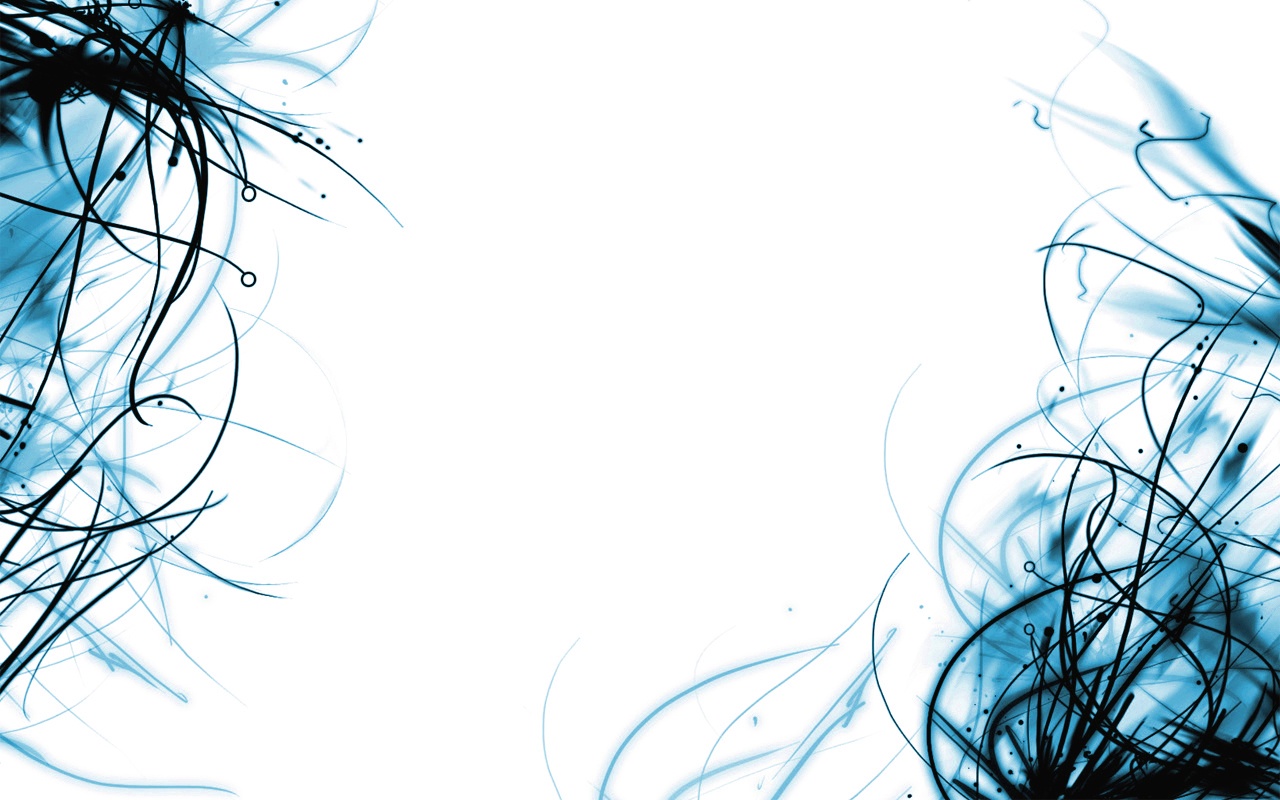 Past continuous vs. Past simple
By Jasmin Gomez
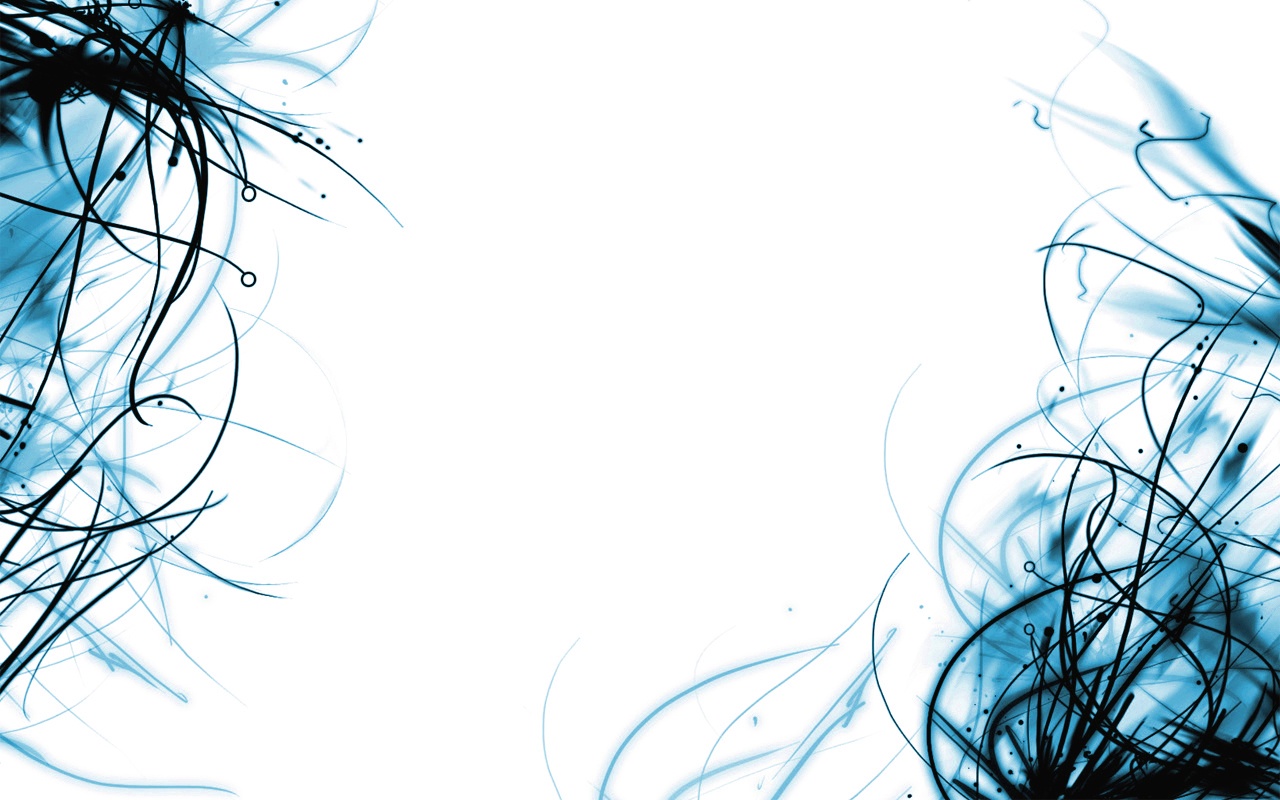 Past simple
It is used:

For an action that started and ended in the past:
I saw a ghost last Friday.

For repeated actions in the past:
When I was young, I watched lots of TV every day.
I always gave flowers to my mother.

Regular and irregular past simple verbs:
I talked to my uncle yesterday.
I felt sick yesterday so, I went to the doctor.
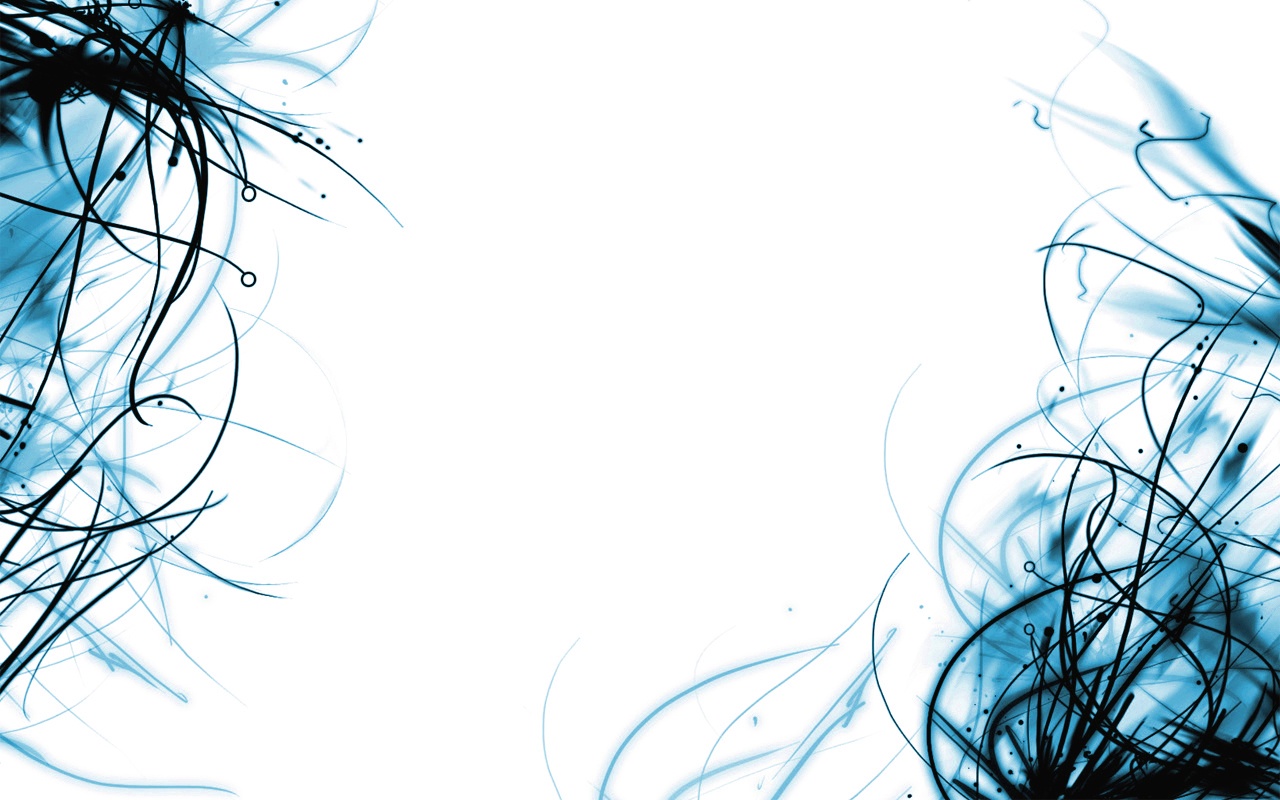 Past continuous
It is used:

When talking about two actions in the past; one continues for a period, and the other starts and ends in the past:
While I was talking on the phone, someone stole my car.
I was making my breakfast when my sister knocked at the door.

(These sentences usually use When and While)
When = short action           While = long action
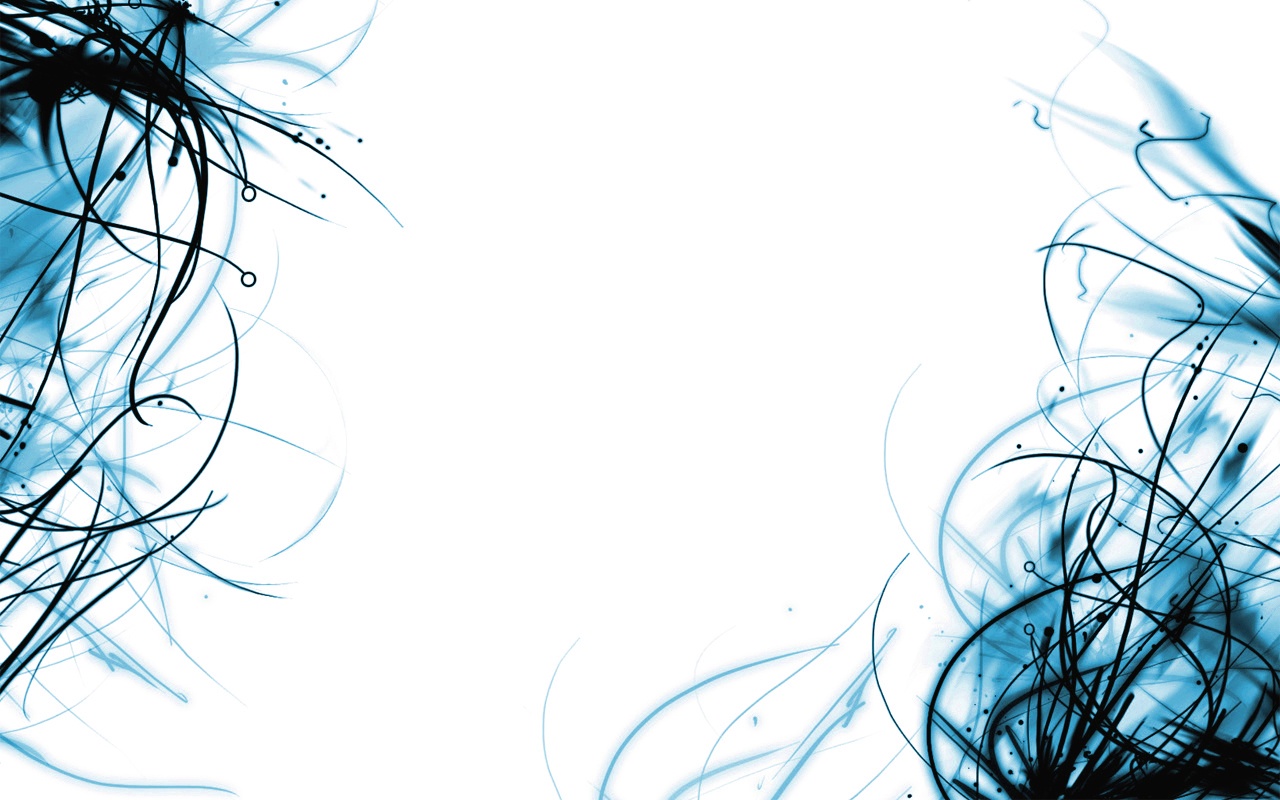 To talk about two actions in the past, both happening over a period:
I was working in my computer and my children were watching television


To talk about temporary activities taking place over a period of time:
I was living in Boston when it happened.
She was traveling to New York while her parents were touring Italy.
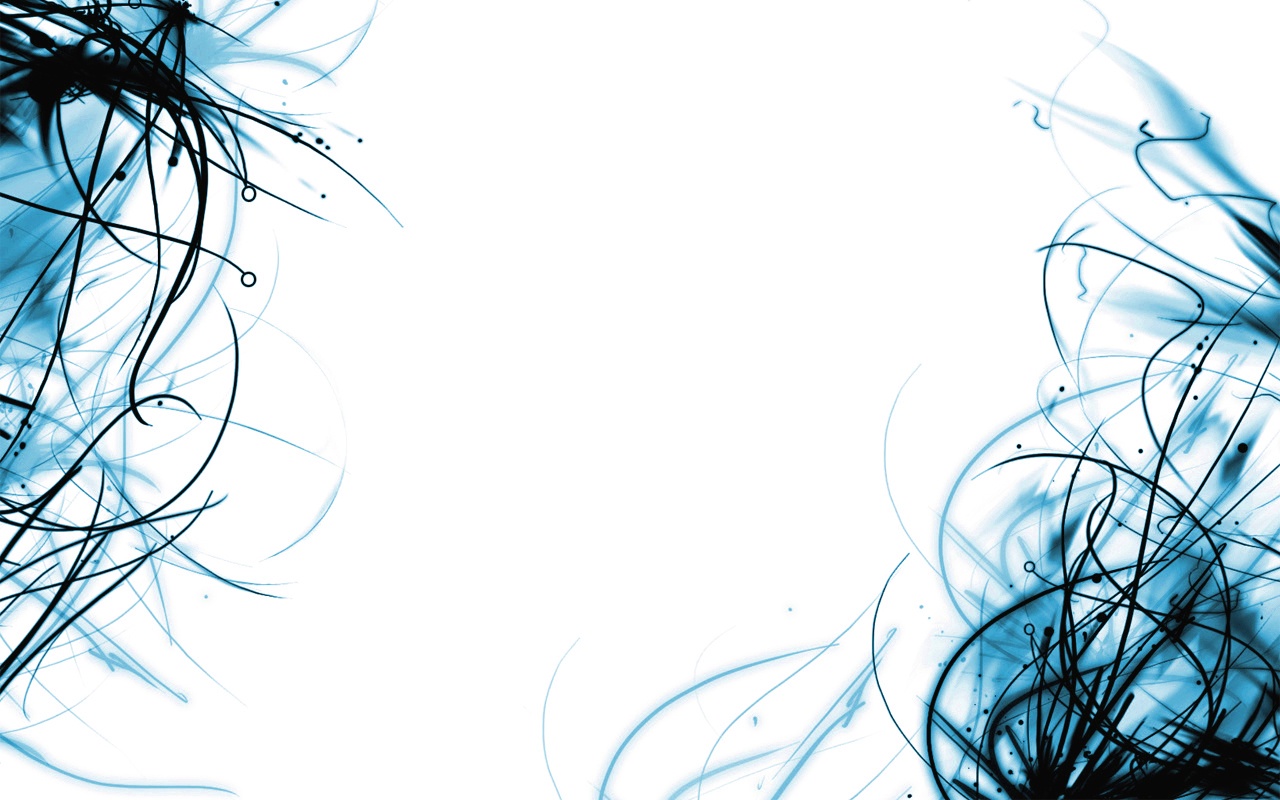 Past simple
Affirmative statements:
Subject + Verb (regular/ irregular) + Complement.
I played soccer last week.
I saw the movie yesterday.

Negative statements:
Subject + Did + Not + Verb (base form) + Complement.
I didn’t play soccer last week.

Questions:
Did + Subject + Verb (base form) + Complement + ?
 Did I play soccer last week?
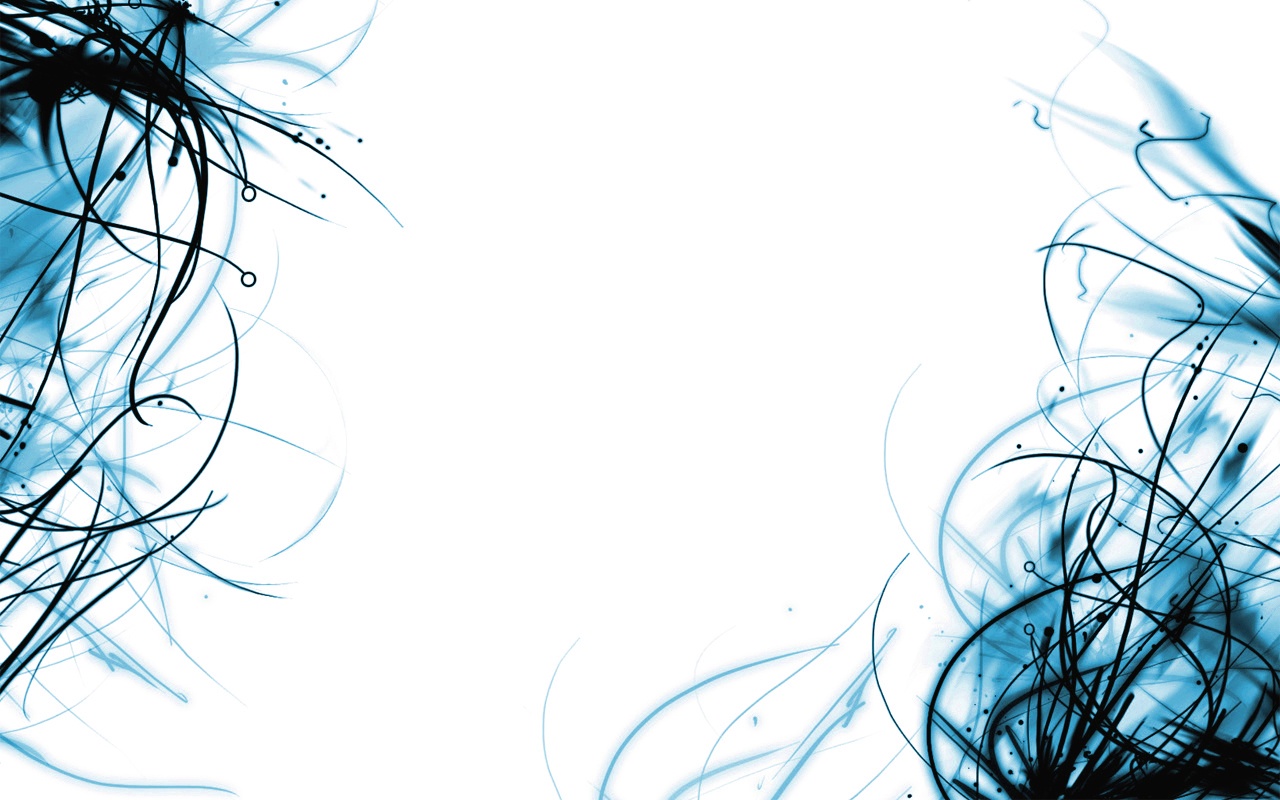 Past continuous
Affirmative statements:
Subject + Was/Were + Verb –ing + Complement.
I  was playing soccer with my friends.
We were studying for the exam.

Negative statements:
Subject + Was/Were + Not + Verb –ing + Complement.
I was not playing soccer with my friends.

Questions:
Was/Were + Subject + Verb –ing + Complement + ?
 Were you playing soccer?
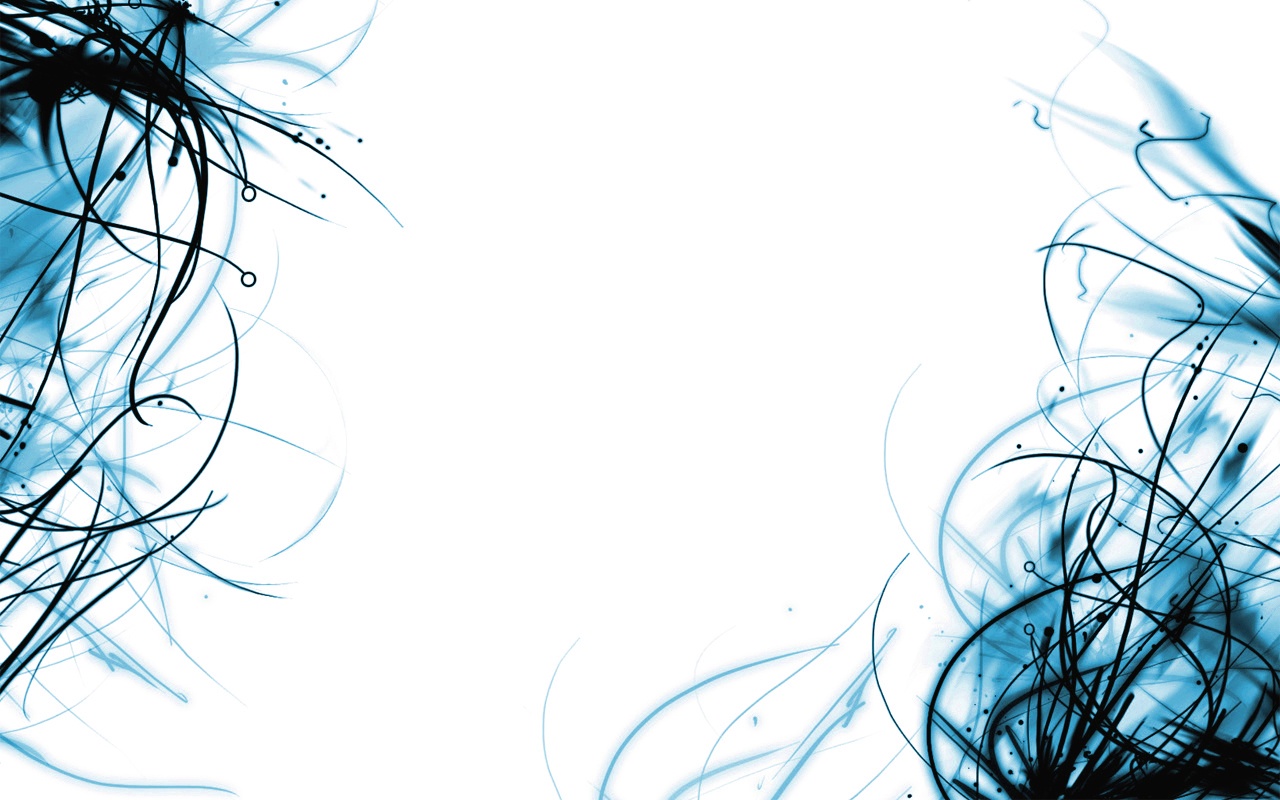 Choose which verb tense (simple past or past continuous) fits better:

I __________ I didn’t hear you come.
   A) was sleeping      B) slept

2. I ___________ to see her twice, but she wasn’t at home.
   A) was coming     B) came

3. what ___________?
     I was watching TV.
   A) did you do      B) were you doing

4. Hey did you talk to her? 
     yes, I ___________ to her.
   A) was talking     B) talked
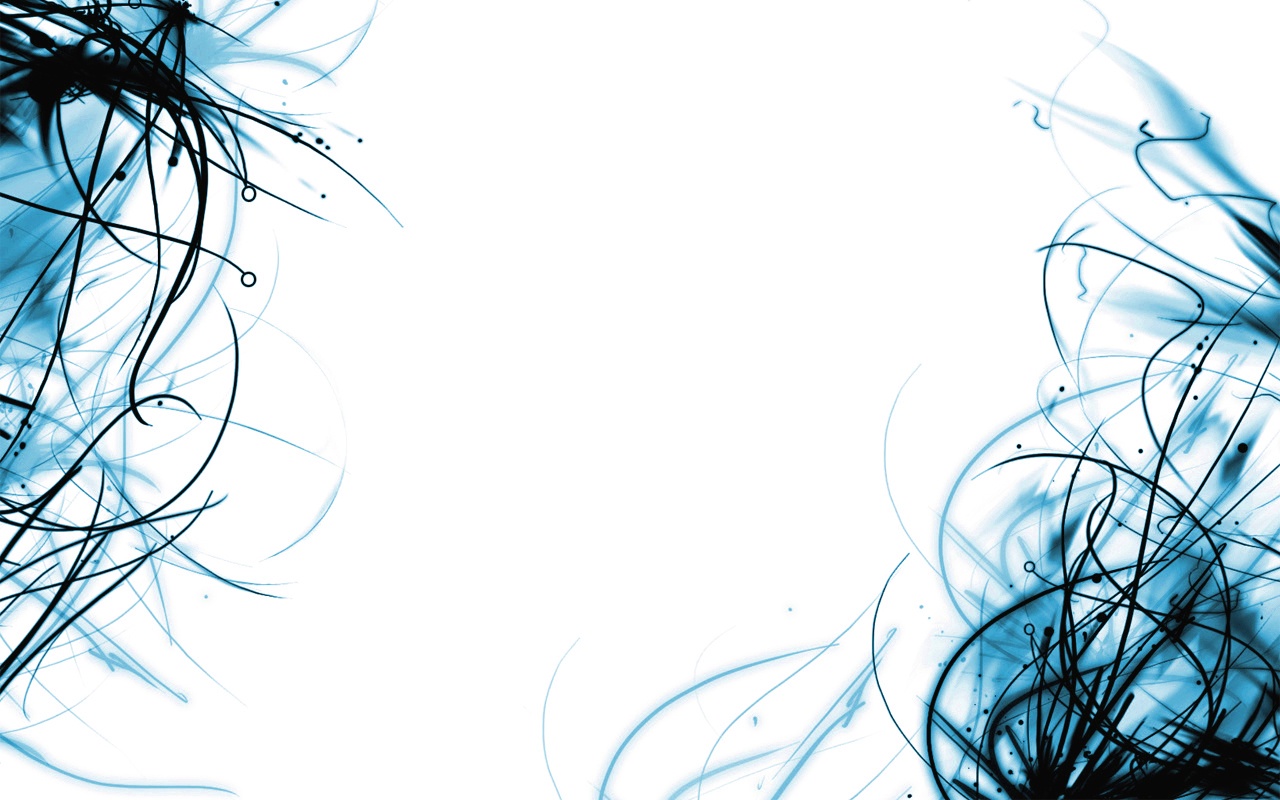 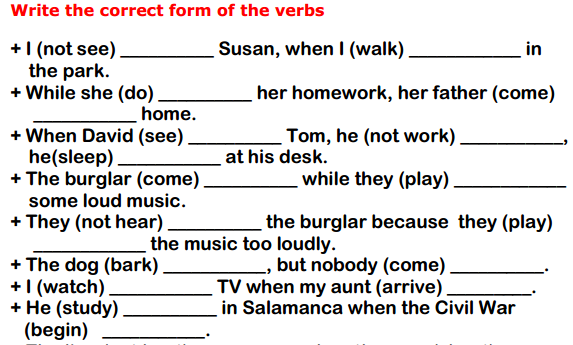 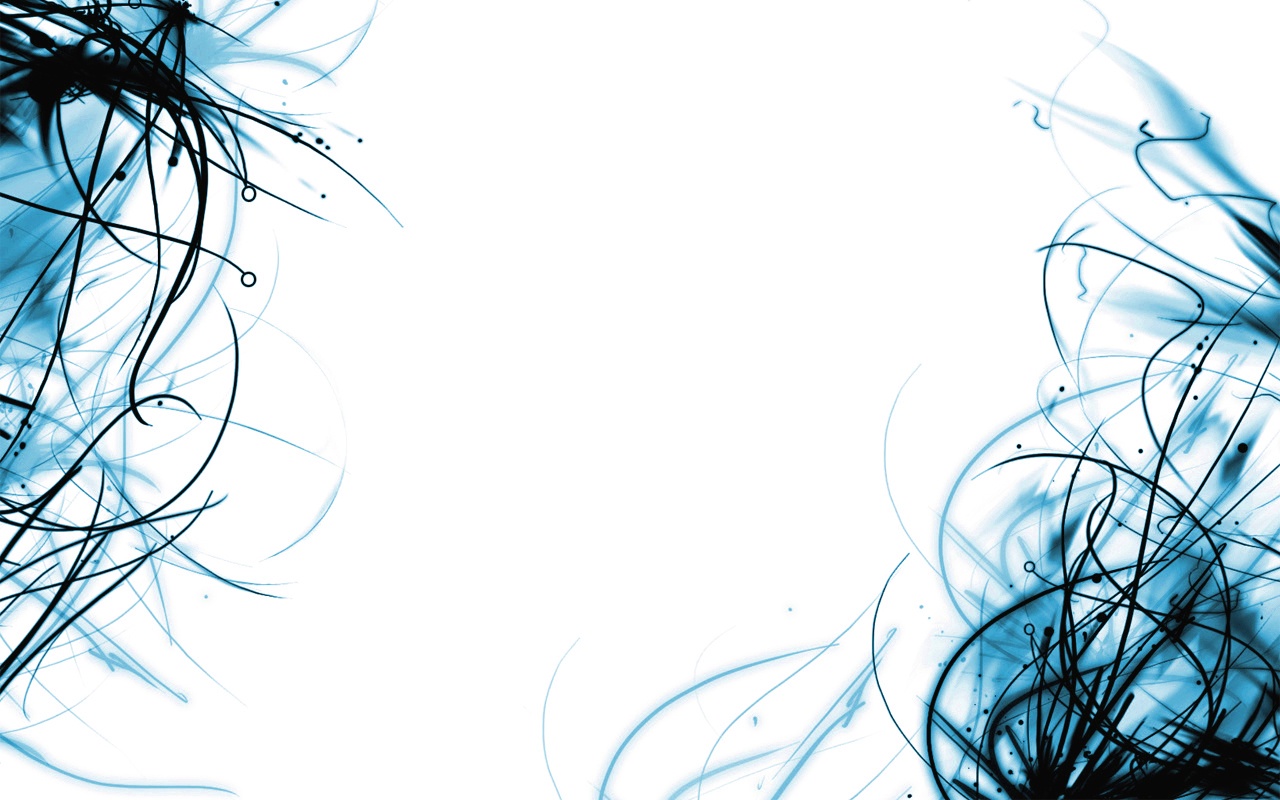 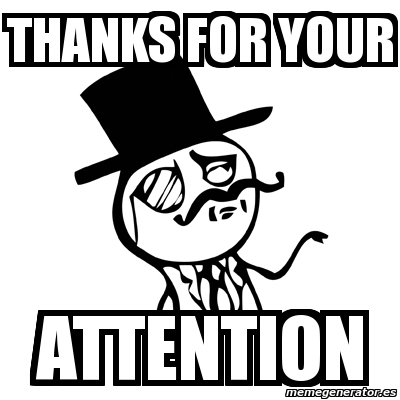